Once upon a time there was a boy called Jack.
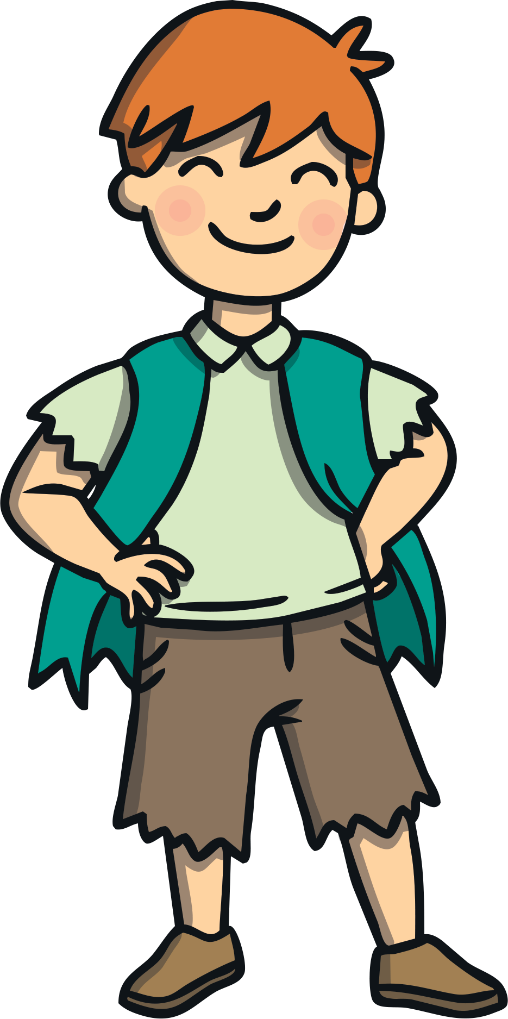 Jack lived in a small cottage with his mother. They lived in a little village called Mossfield. They were very poor and their most valuable possession was a cow.
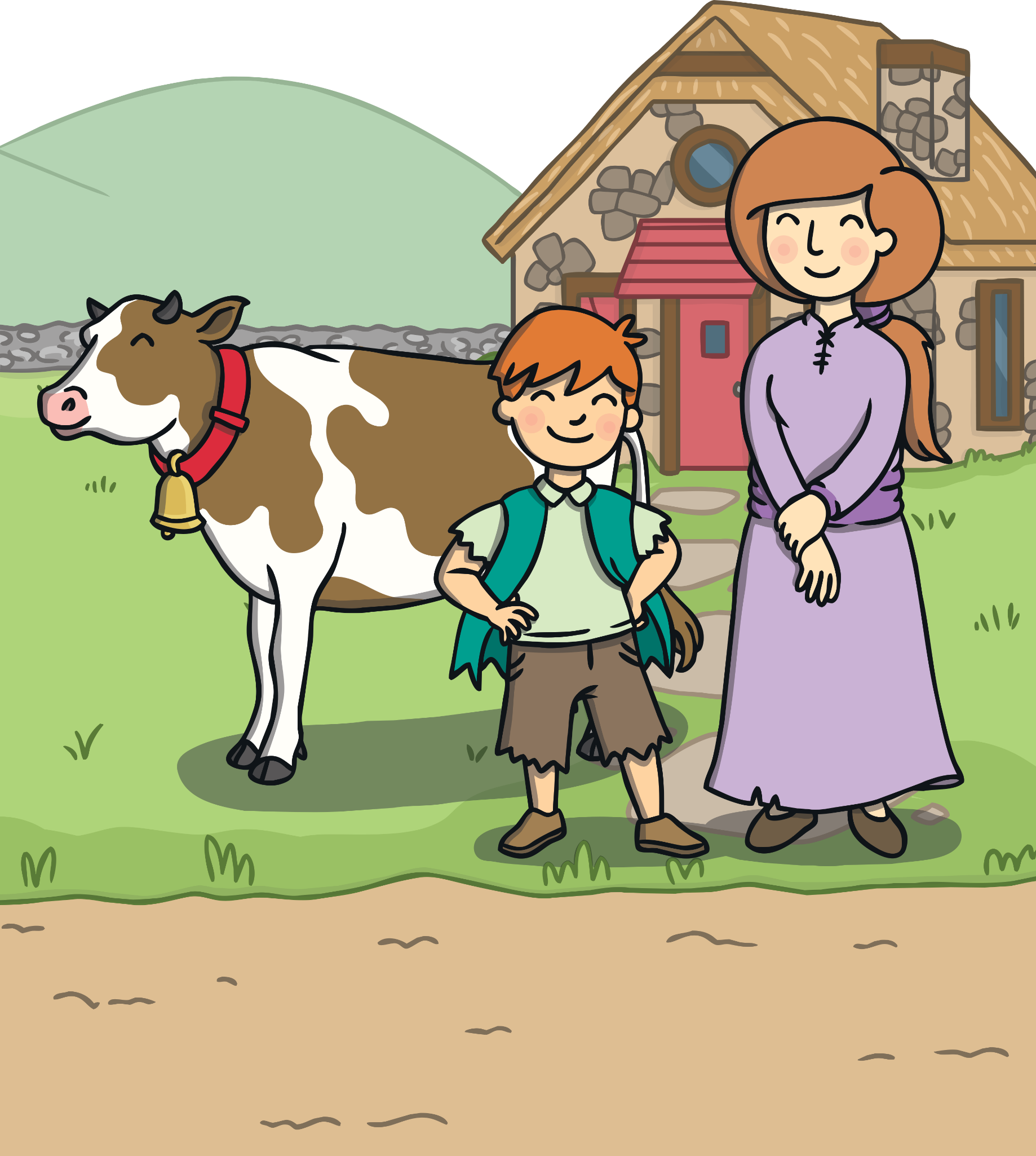 One day, Jack’s mother asked him to take the cow to the market in the town of Cosworth to sell.
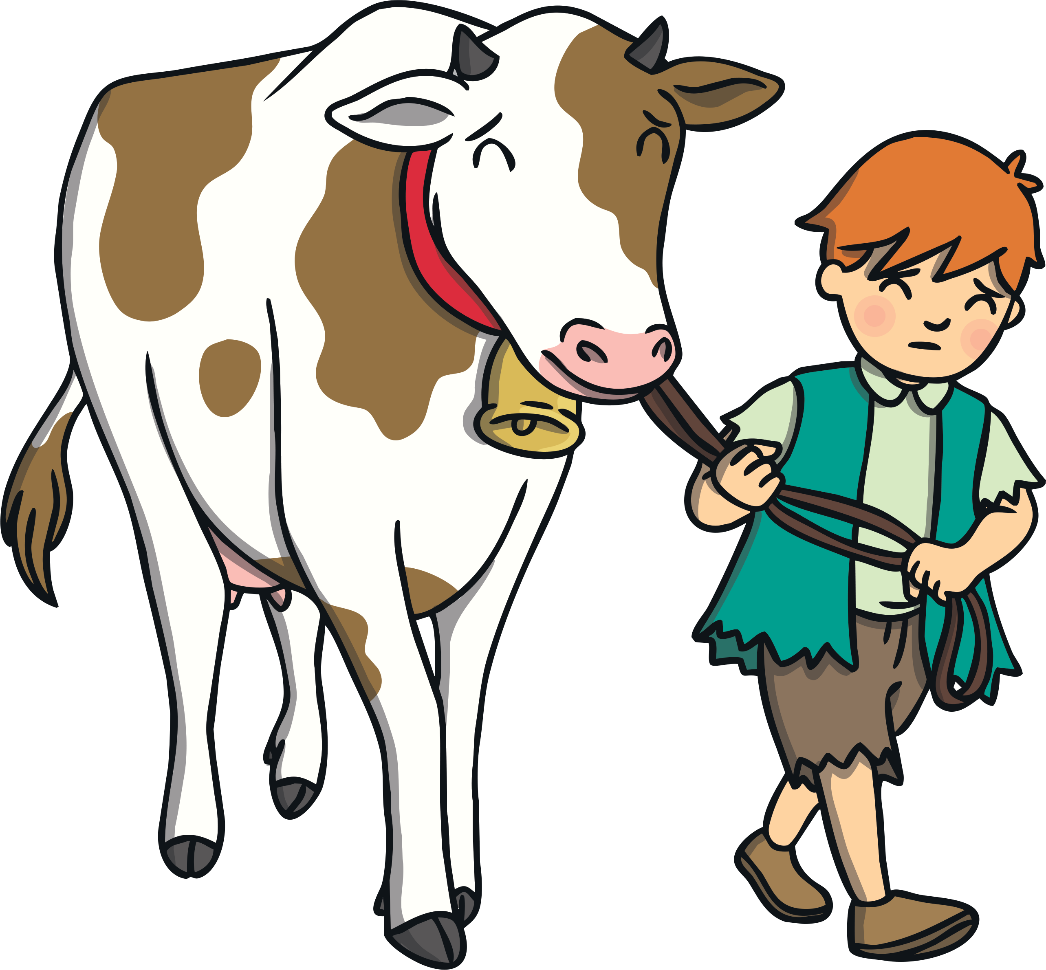 On the way, Jack met an interesting man who gave him some shiny magic beans in exchange for the cow.
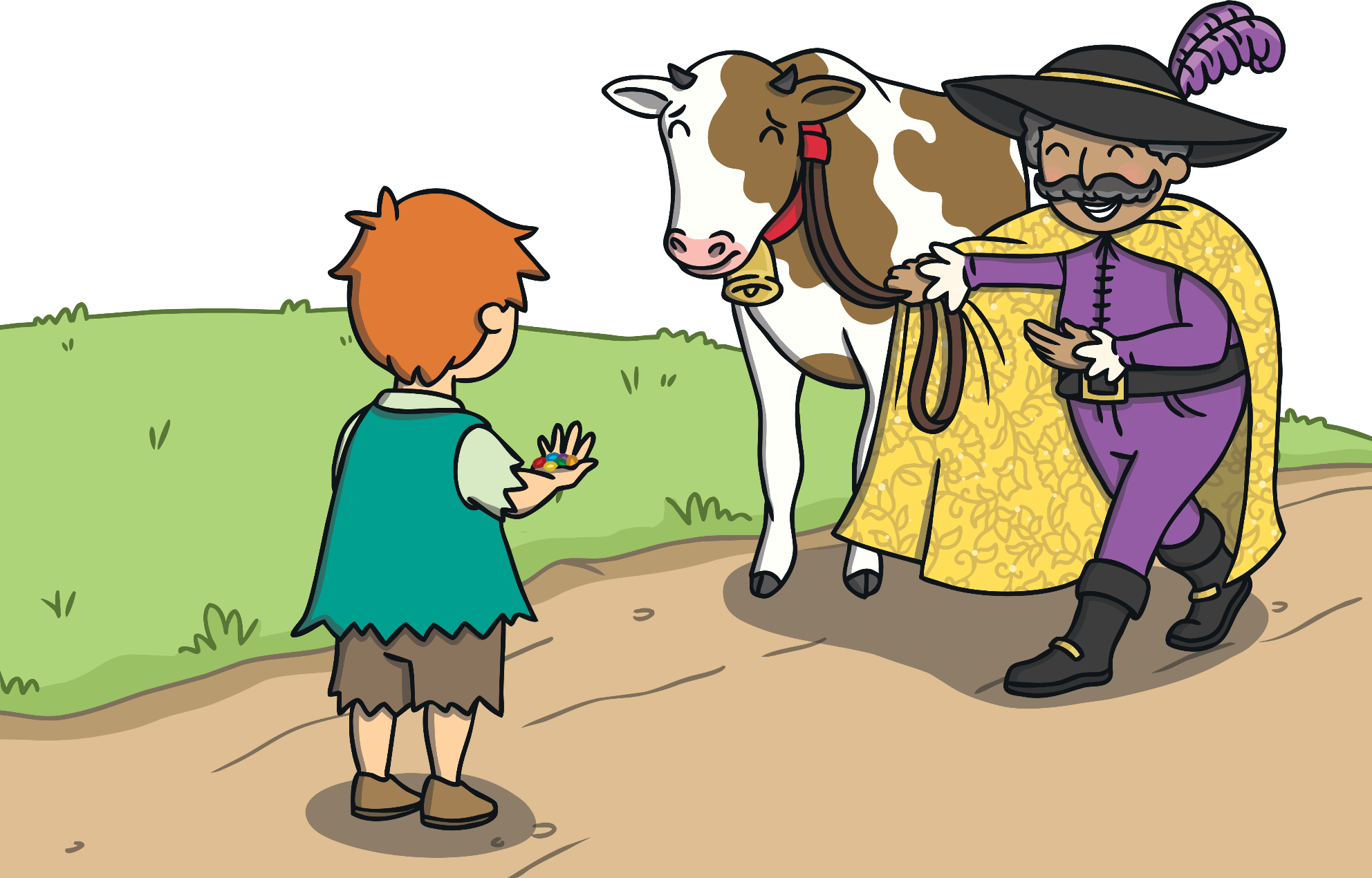 When Jack came home with the beans his mother was very angry!She threw the beans out of the window and sent him to bed.
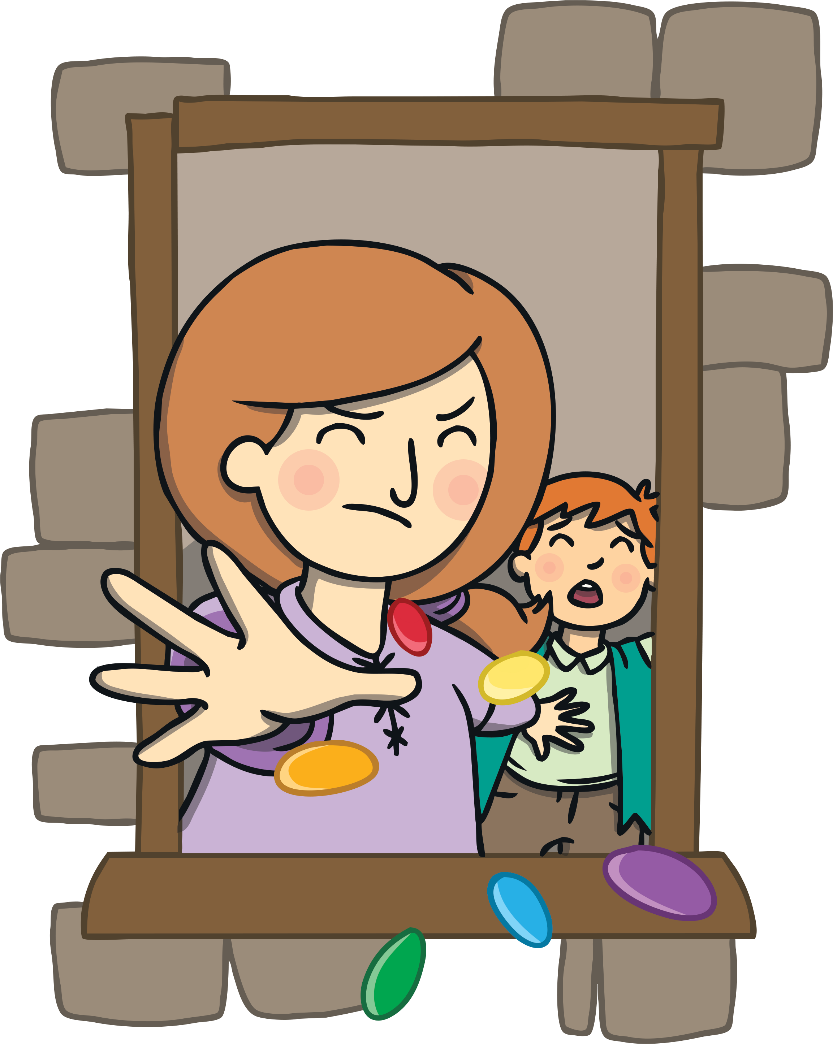 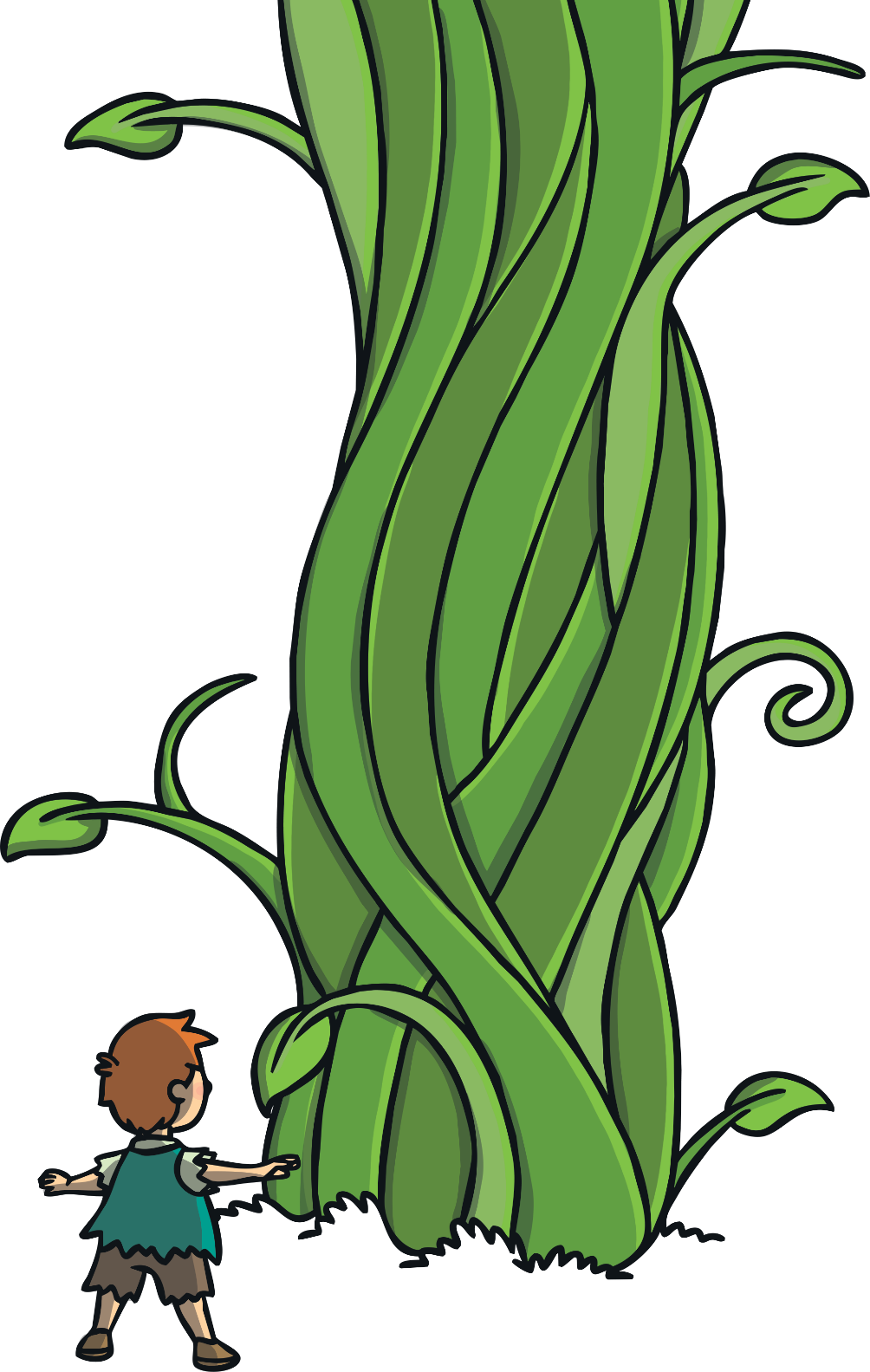 The next morning, Jack looked out of the window.A giant beanstalk had grown in the garden!
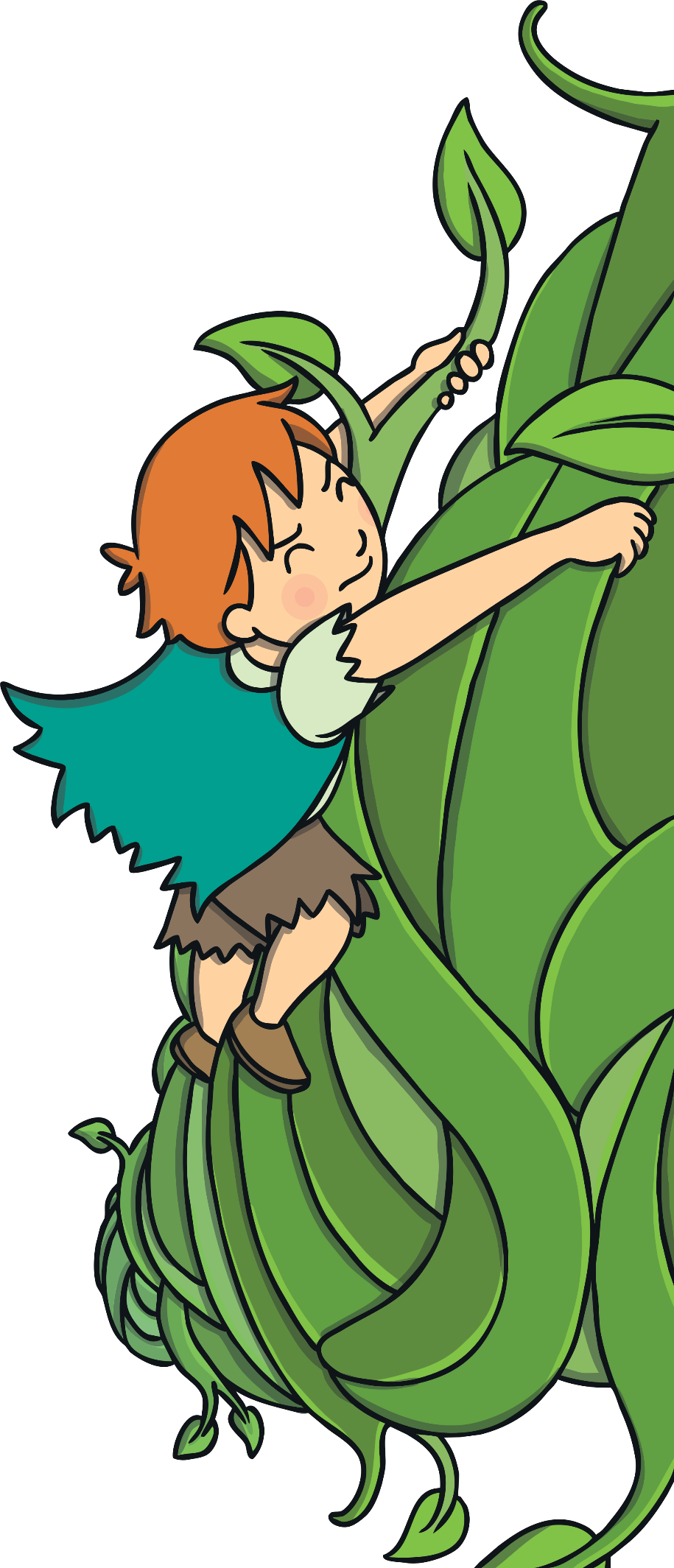 Jack decided to climb the beanstalk. It was so tall it went right through the fluffy clouds in the sky.
When Jack finally reached the top, he saw an enormous castle.
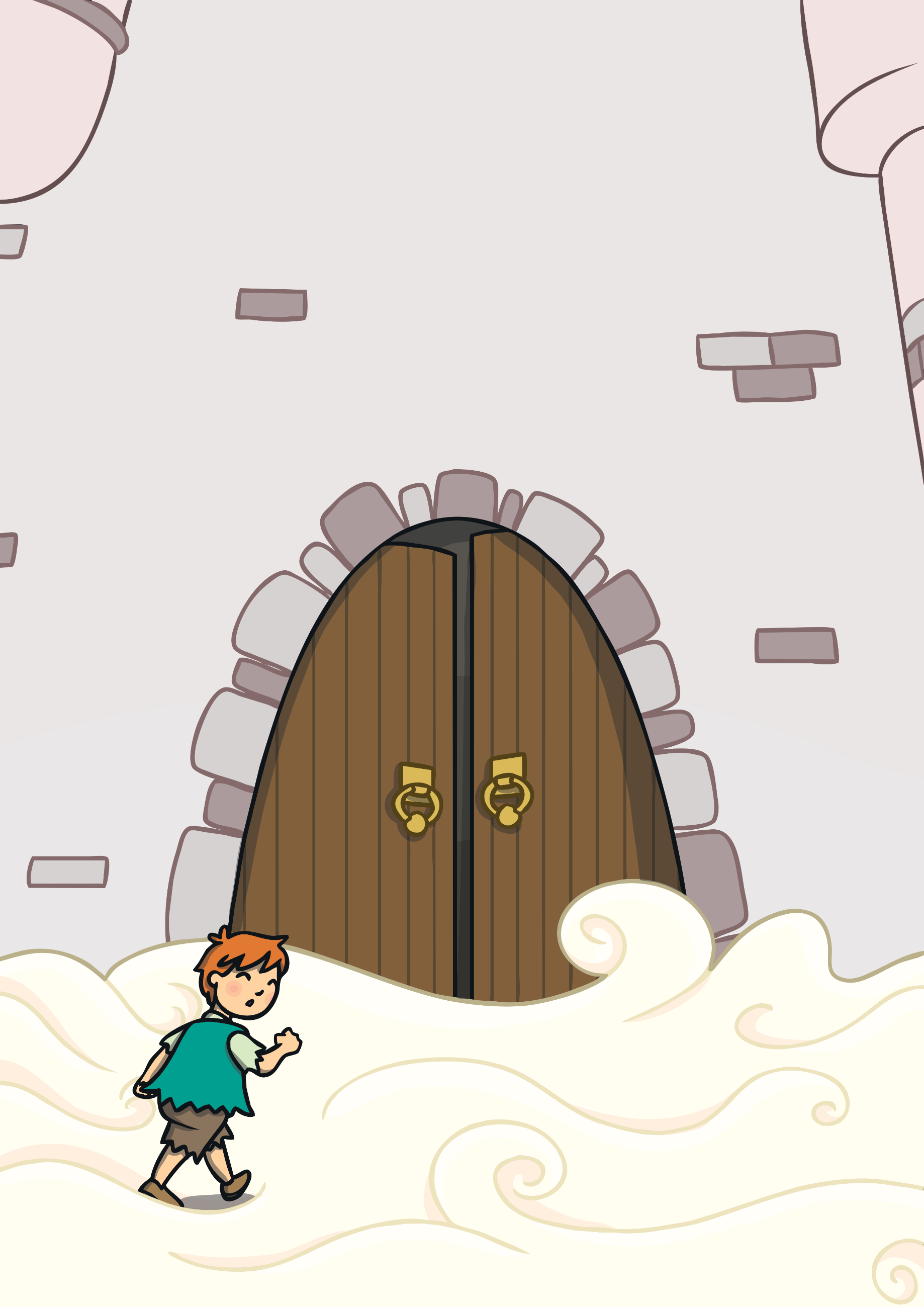 Jack decided to go inside. All the furniture was huge!
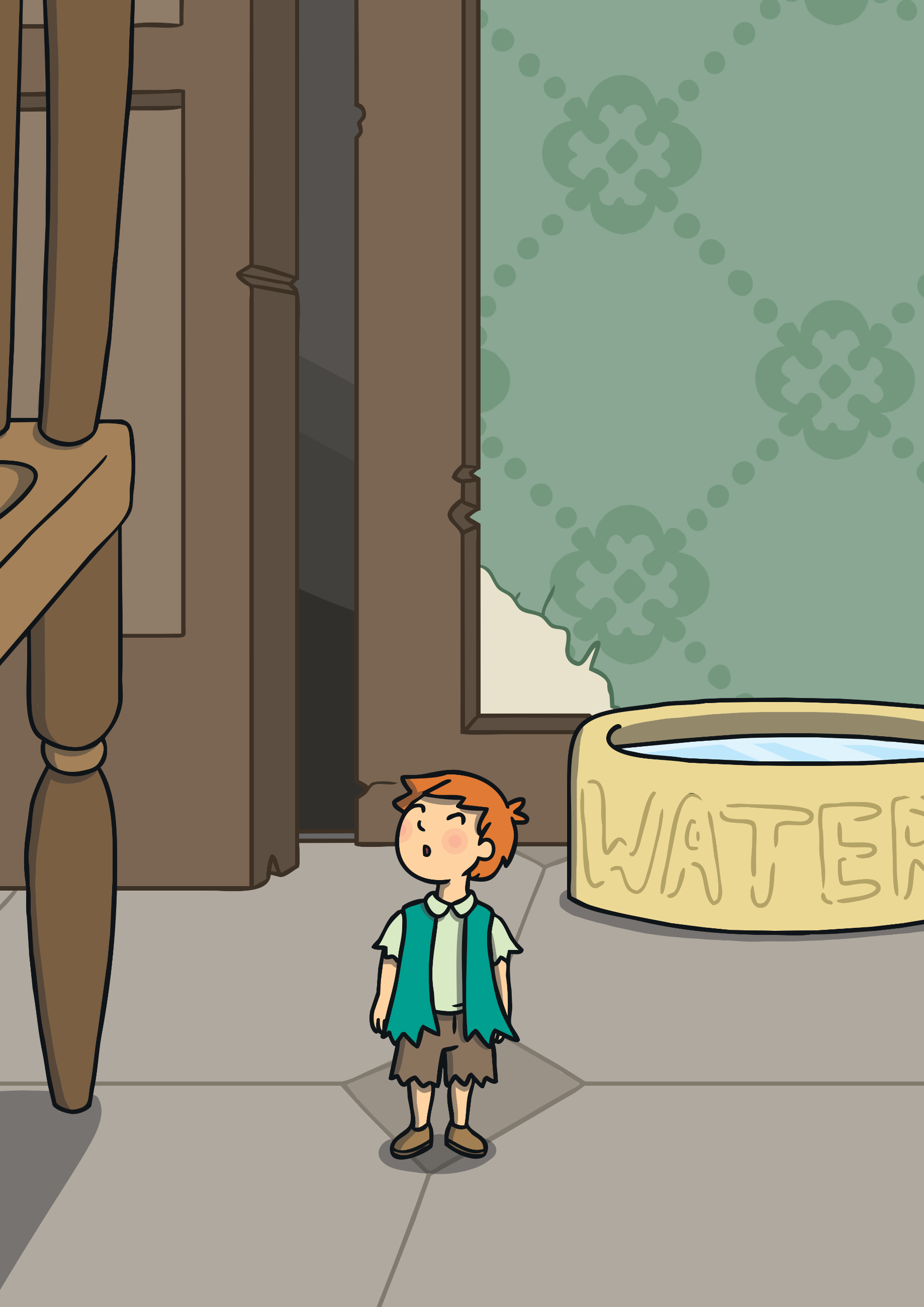 Suddenly, Jack heard a loud noise.He ran into an old cupboard to hide.
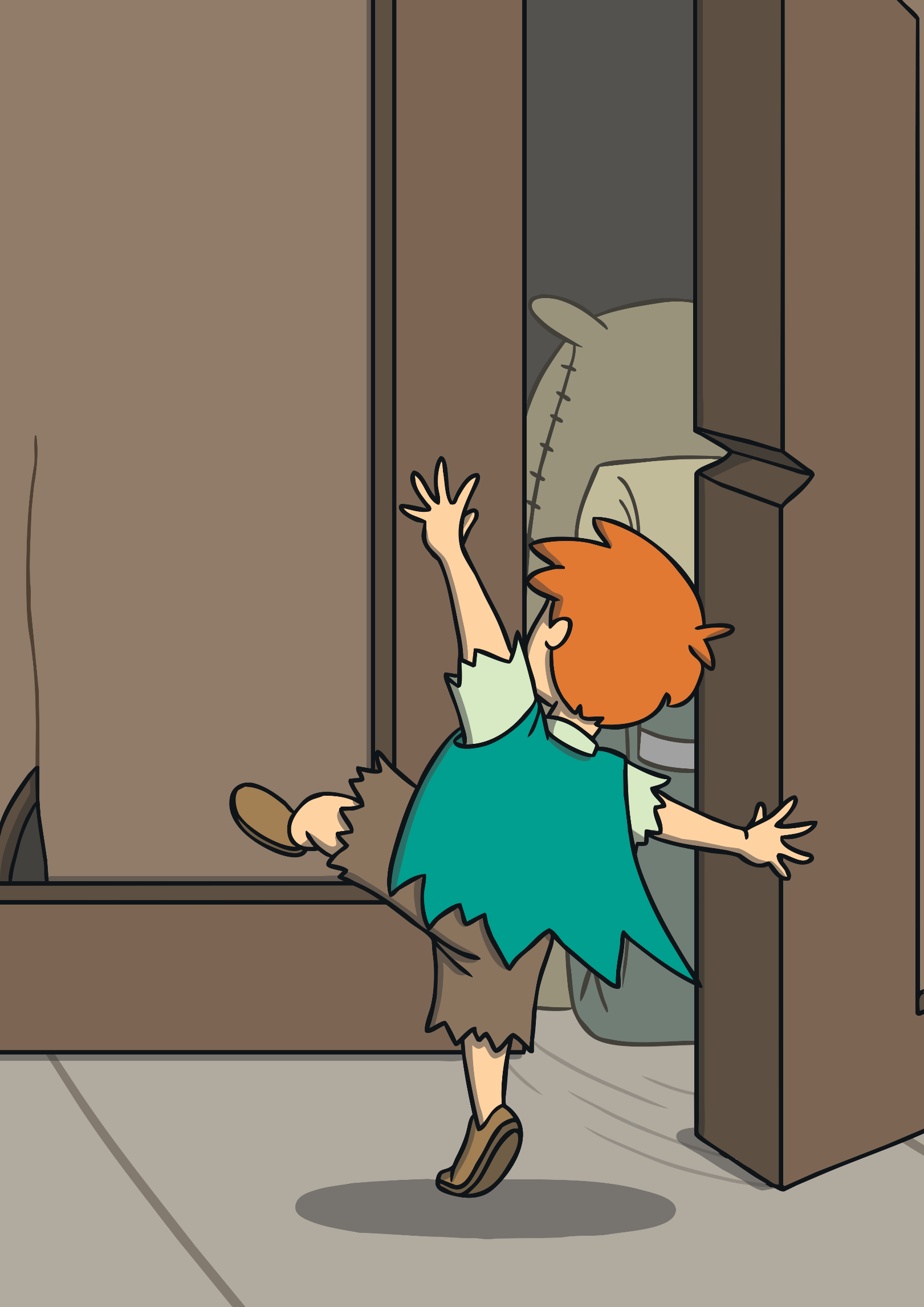 An enormous giant came into the room.“Fee, Fi, Fo, Fum, I smell the blood of an Englishman!” he bellowed.
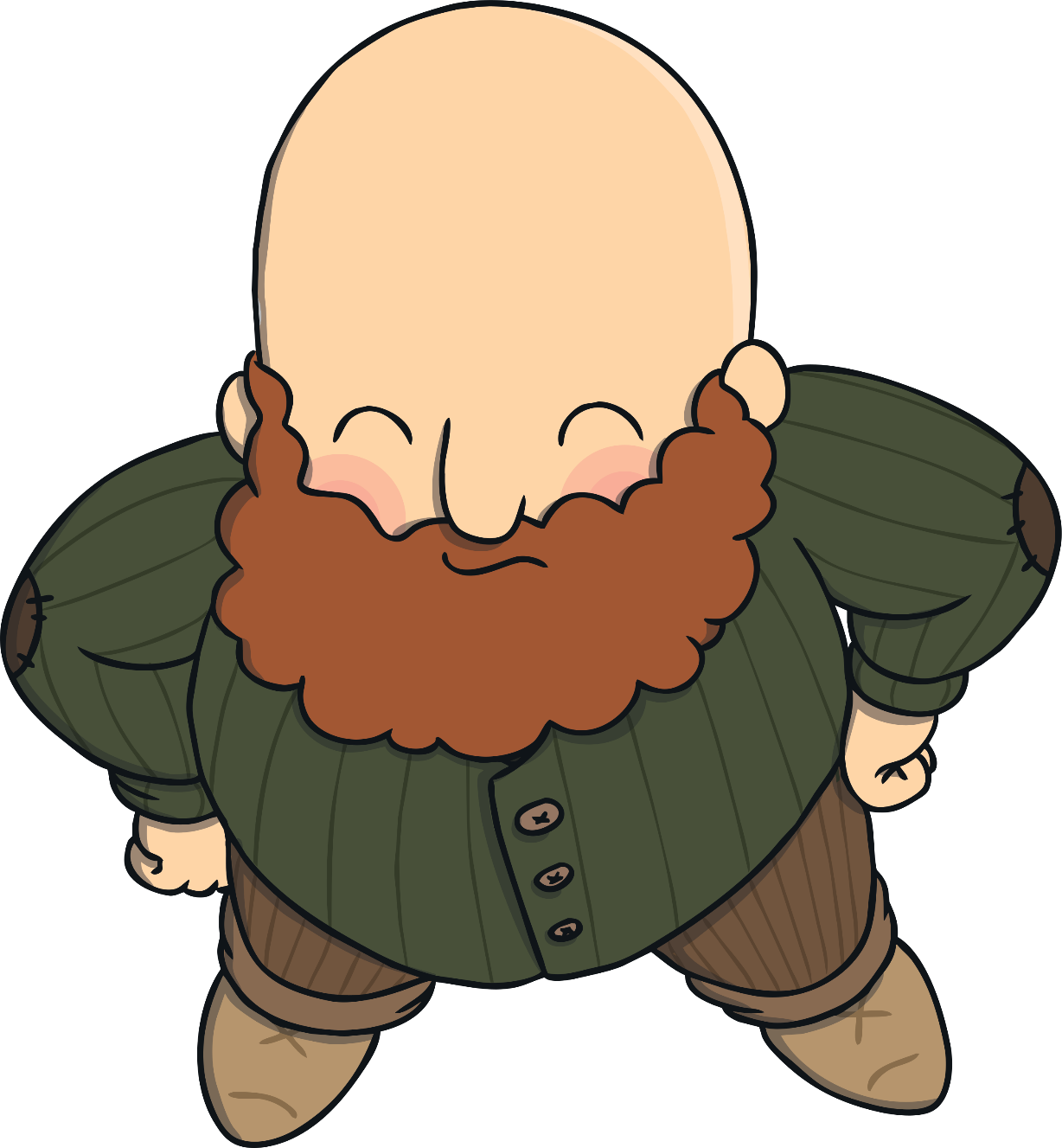 The giant sat down at the table. On the table was a brown hen and a golden harp.
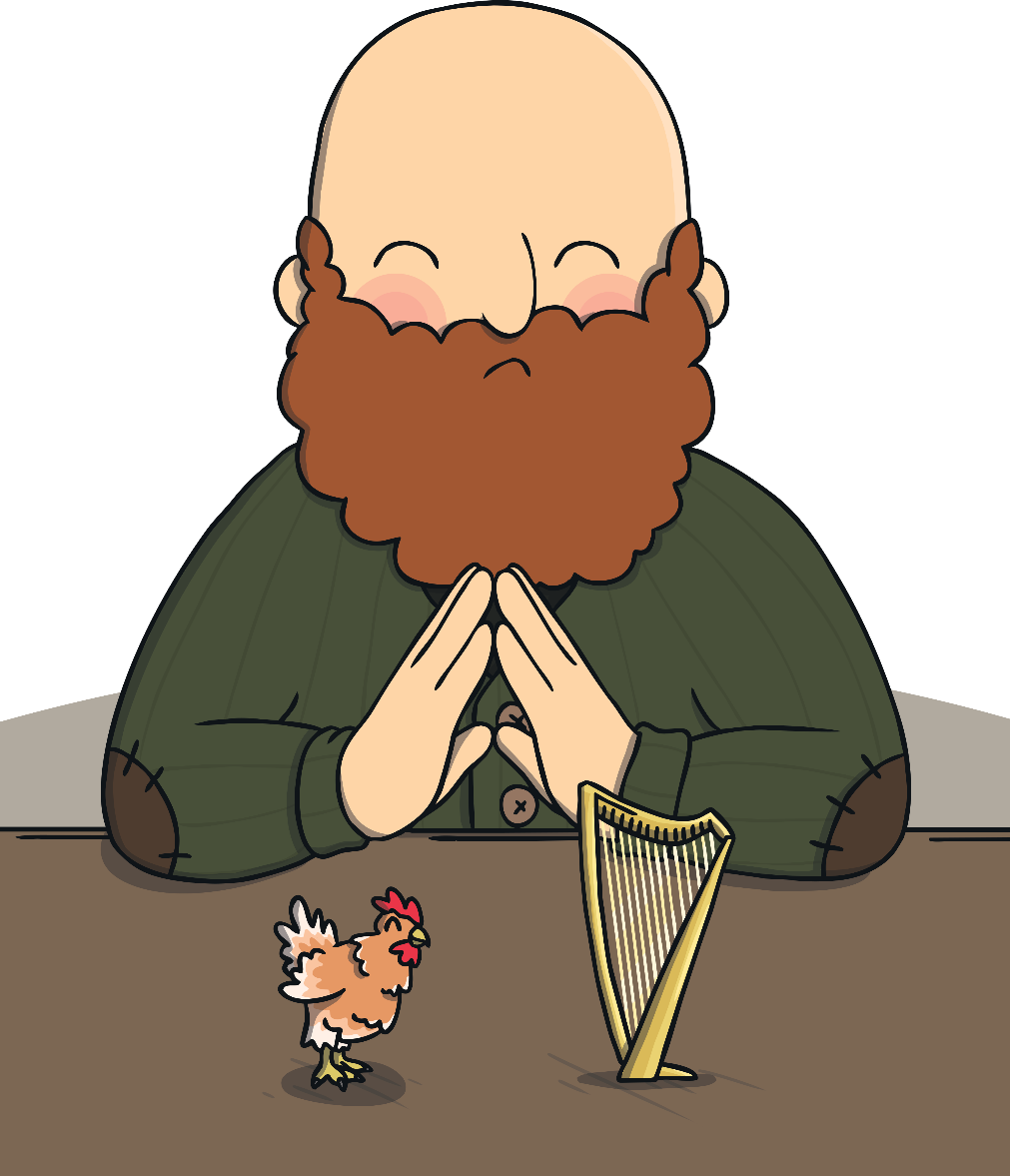 “Lay!” said the giant.The hen laid an egg. It was made out of solid gold.
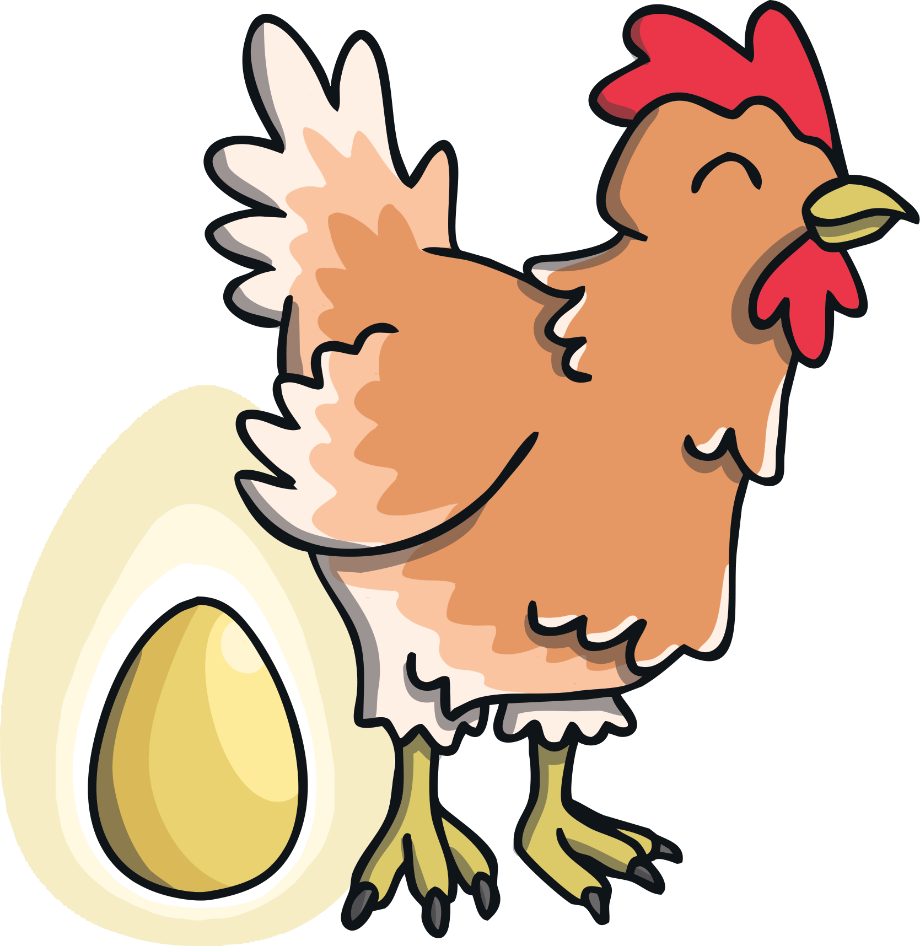 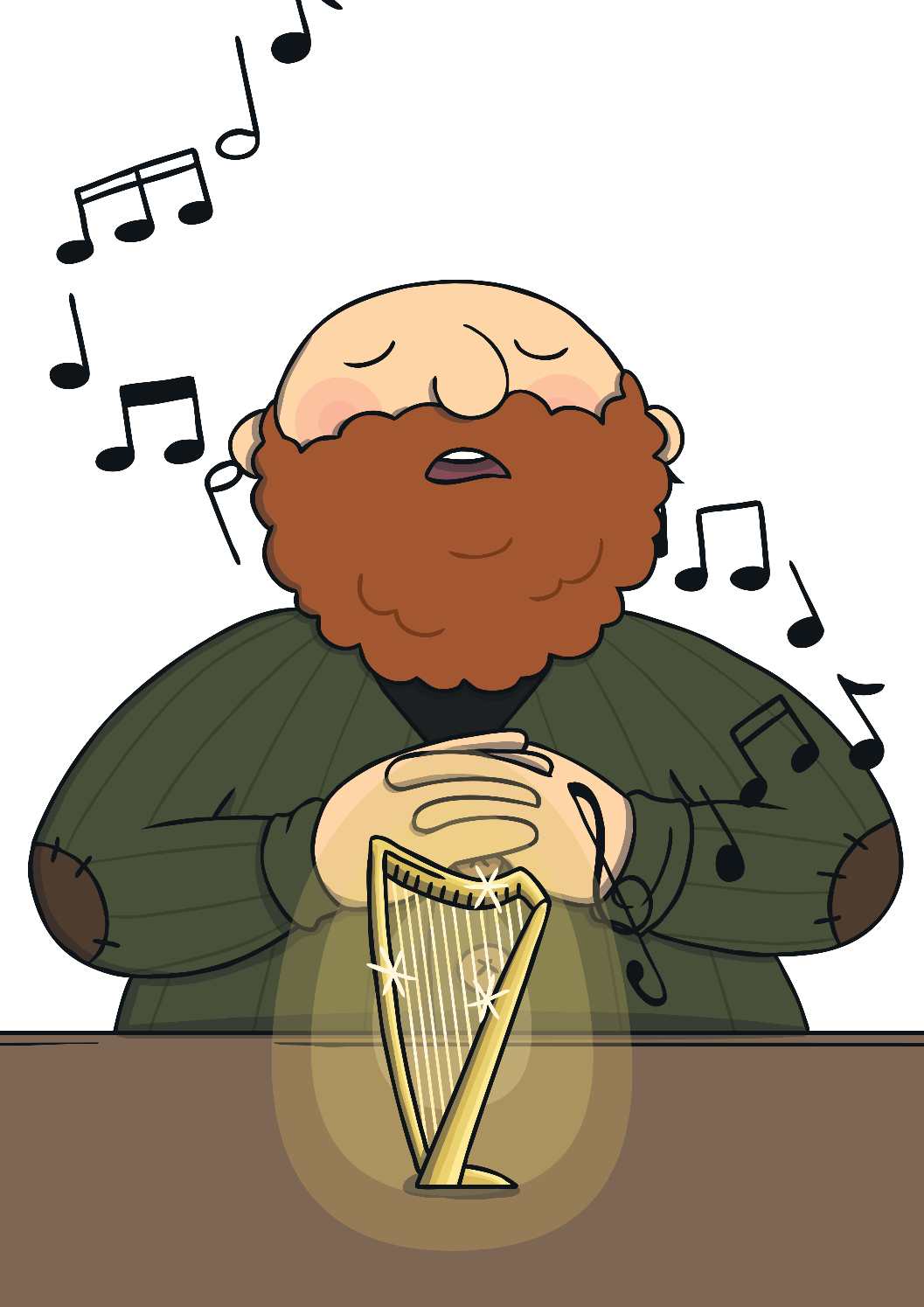 “Sing!” said the giant.The harp sang. The giant fell asleep.
Jack jumped out of the cupboard and took the hen and the harp.
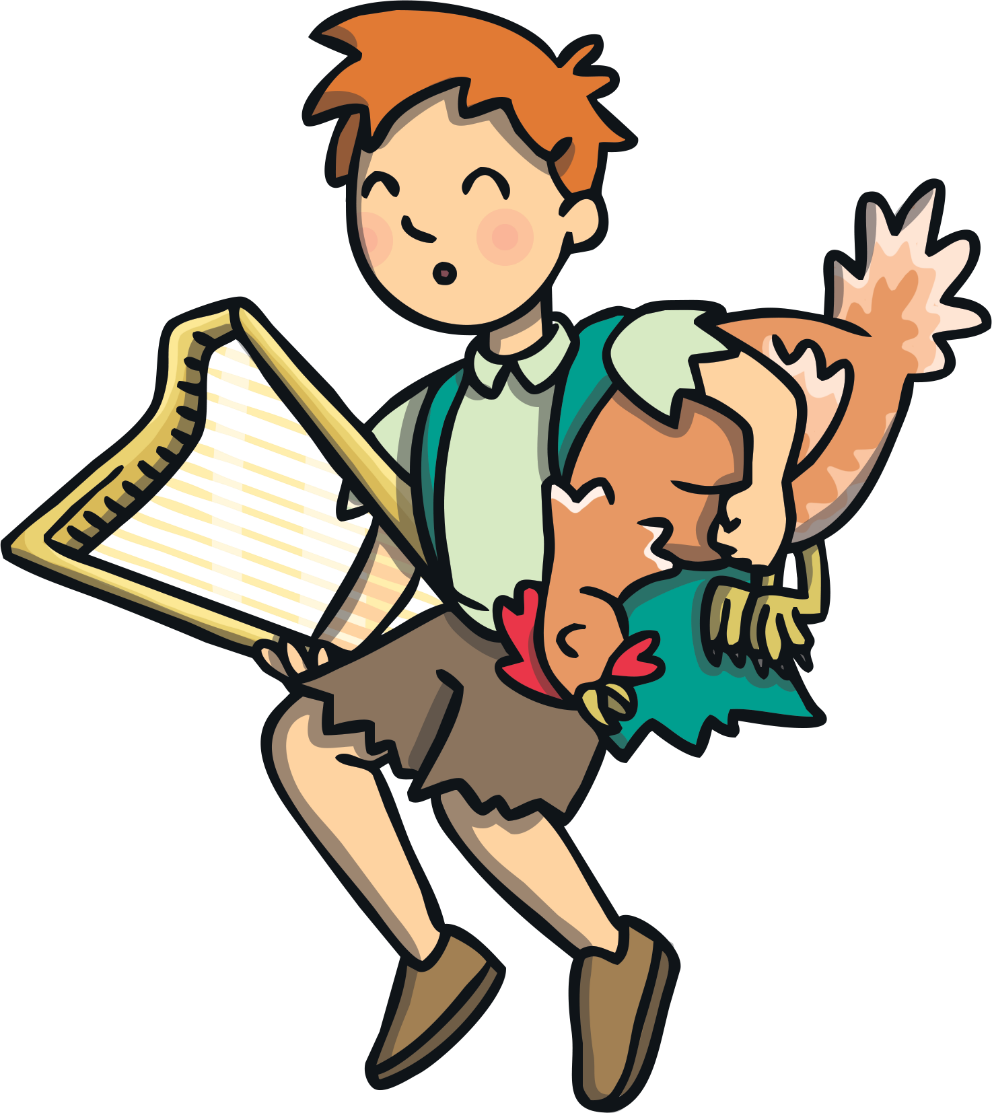 As Jack ran the harp cried, “Help, master!”
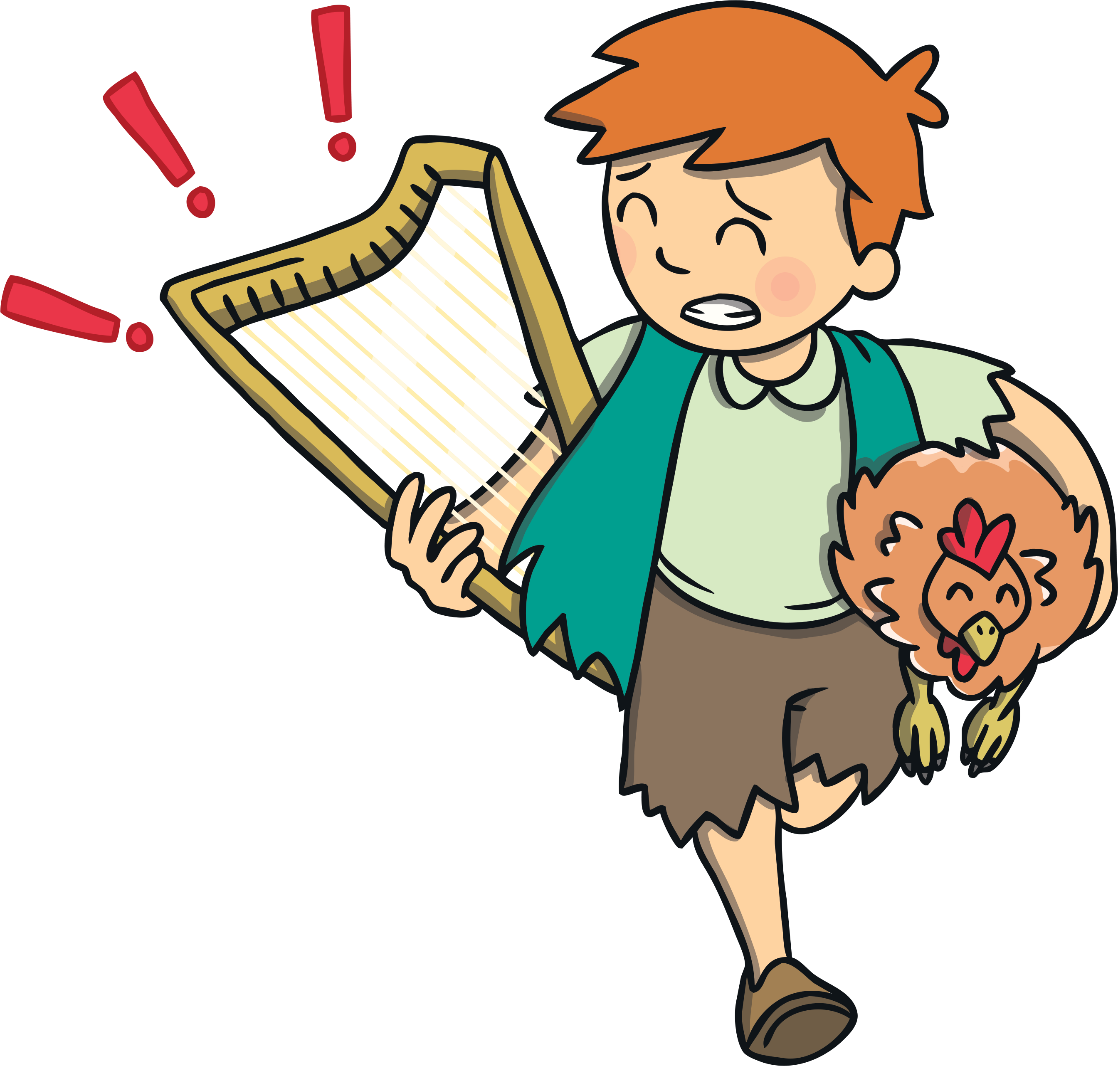 The angry giant woke up and called, “Fee, Fi, Fo, Fum, I smell the blood of an Englishman!” He chased Jack to the top of the beanstalk.
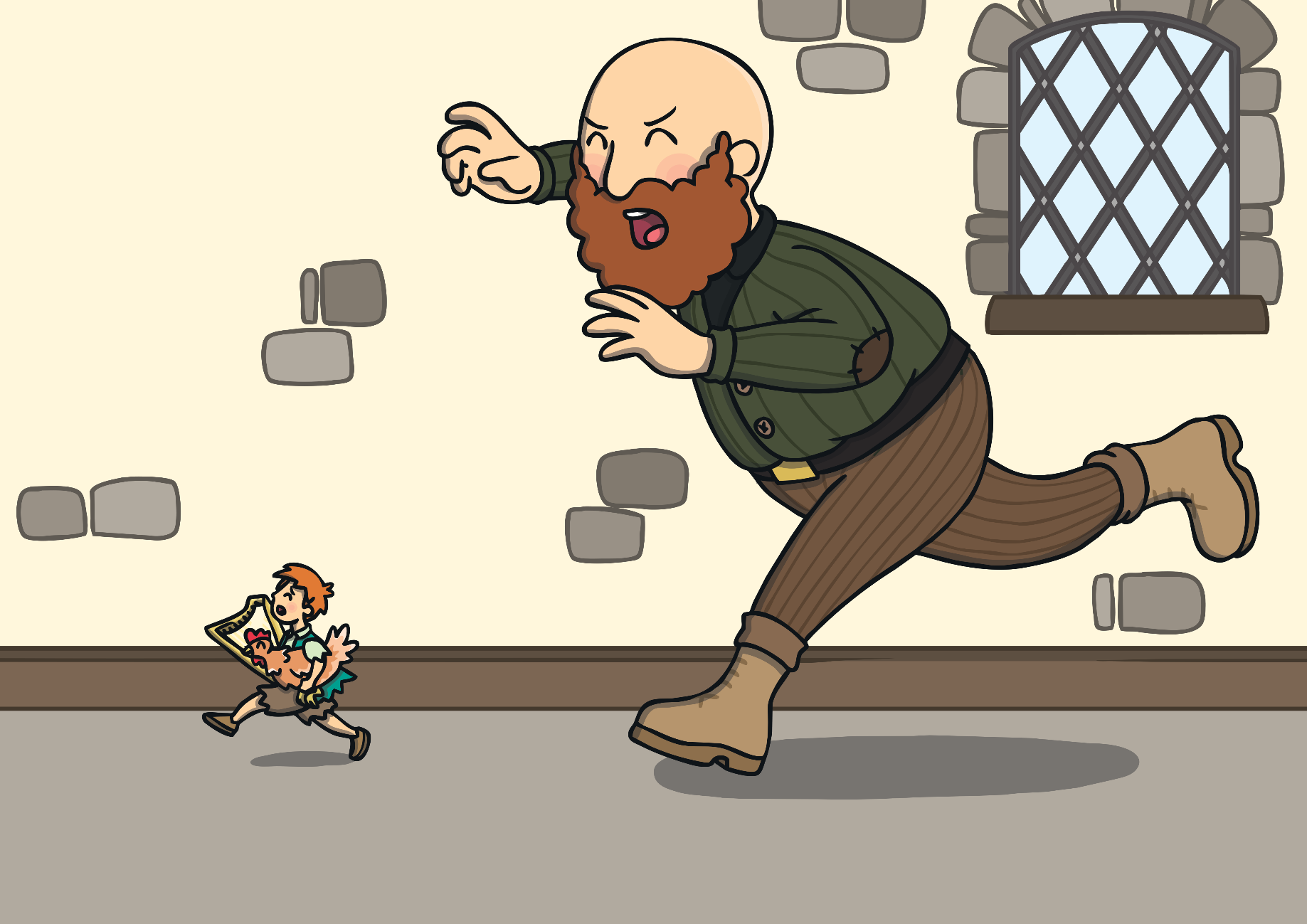 Jack climbed down the beanstalk and the giant followed him quickly.
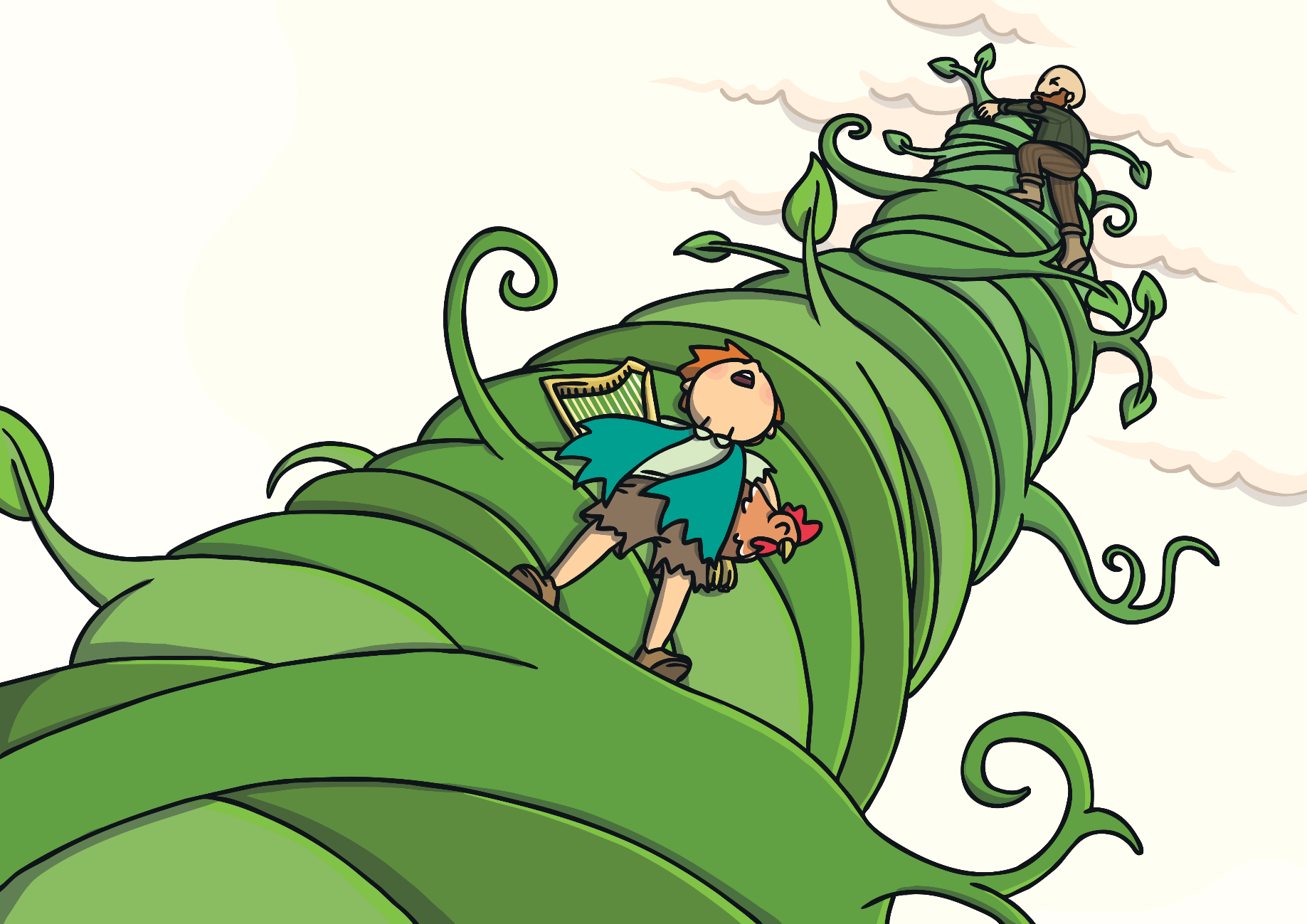 Scared Jack got to the bottom of the beanstalk and shouted, “Help!”
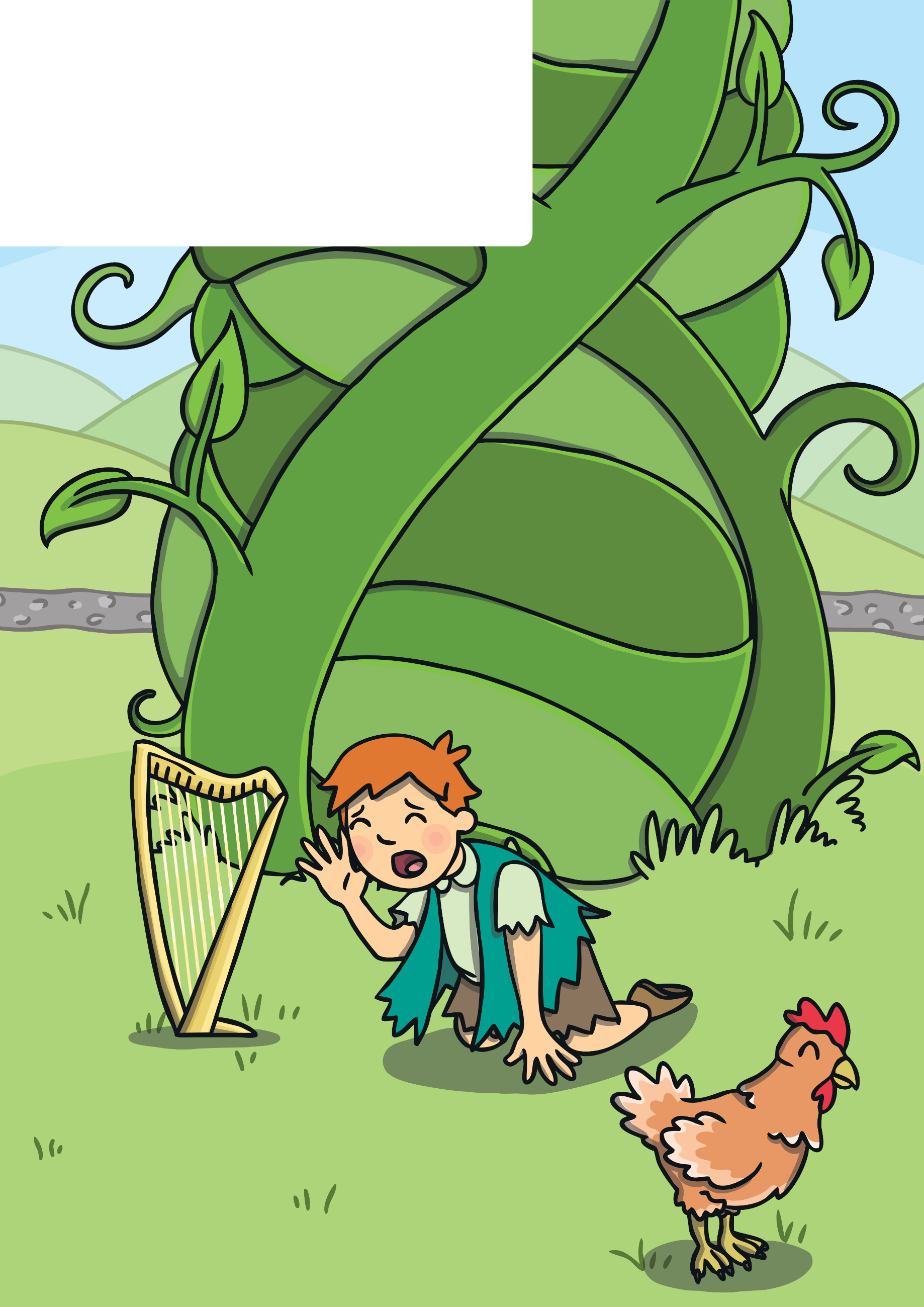 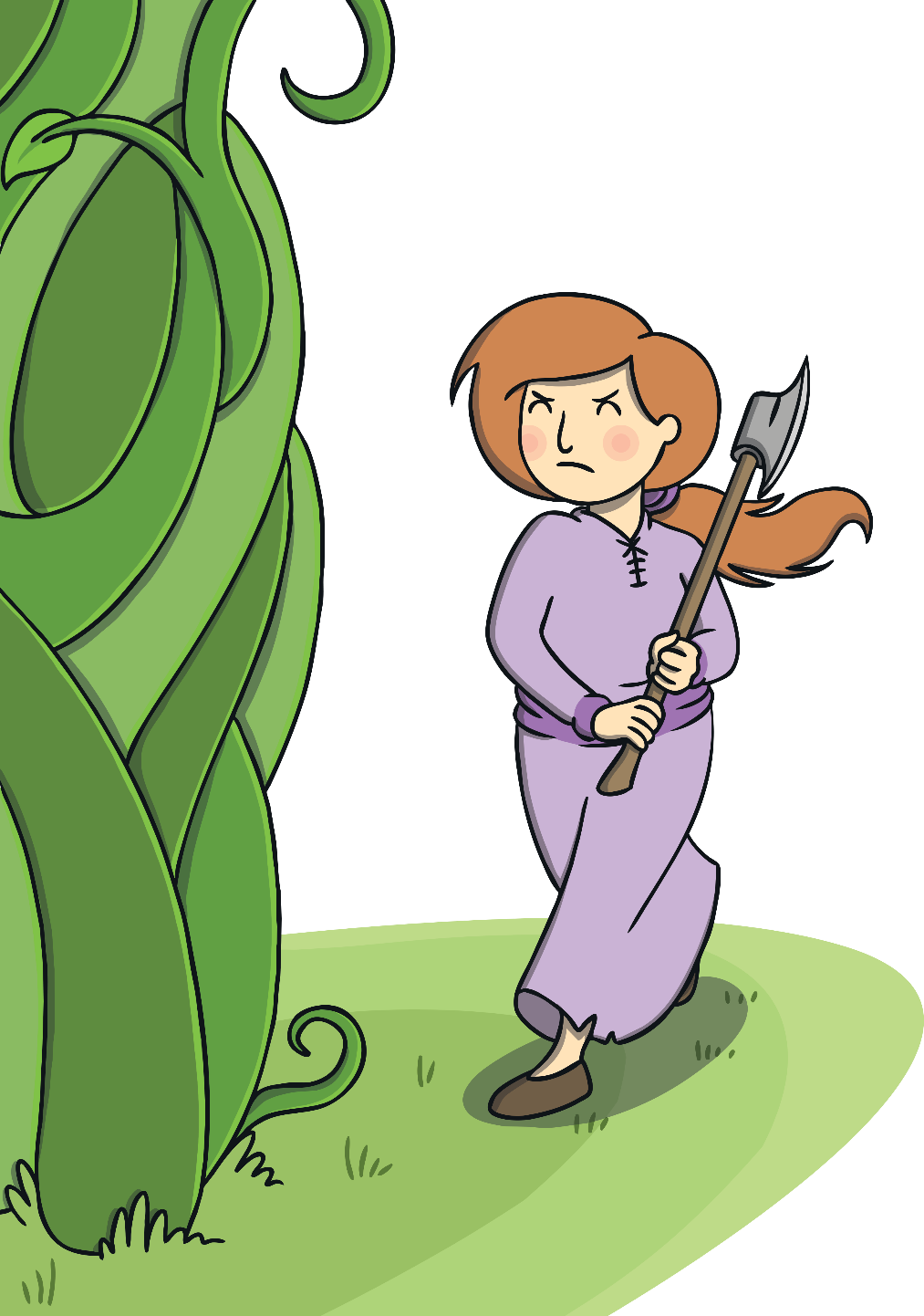 Jack’s brave mother came out with a sharp axe.She used it to chop the bottom of the beanstalk.
The giant fell and crashed to the ground.He was never seen again.
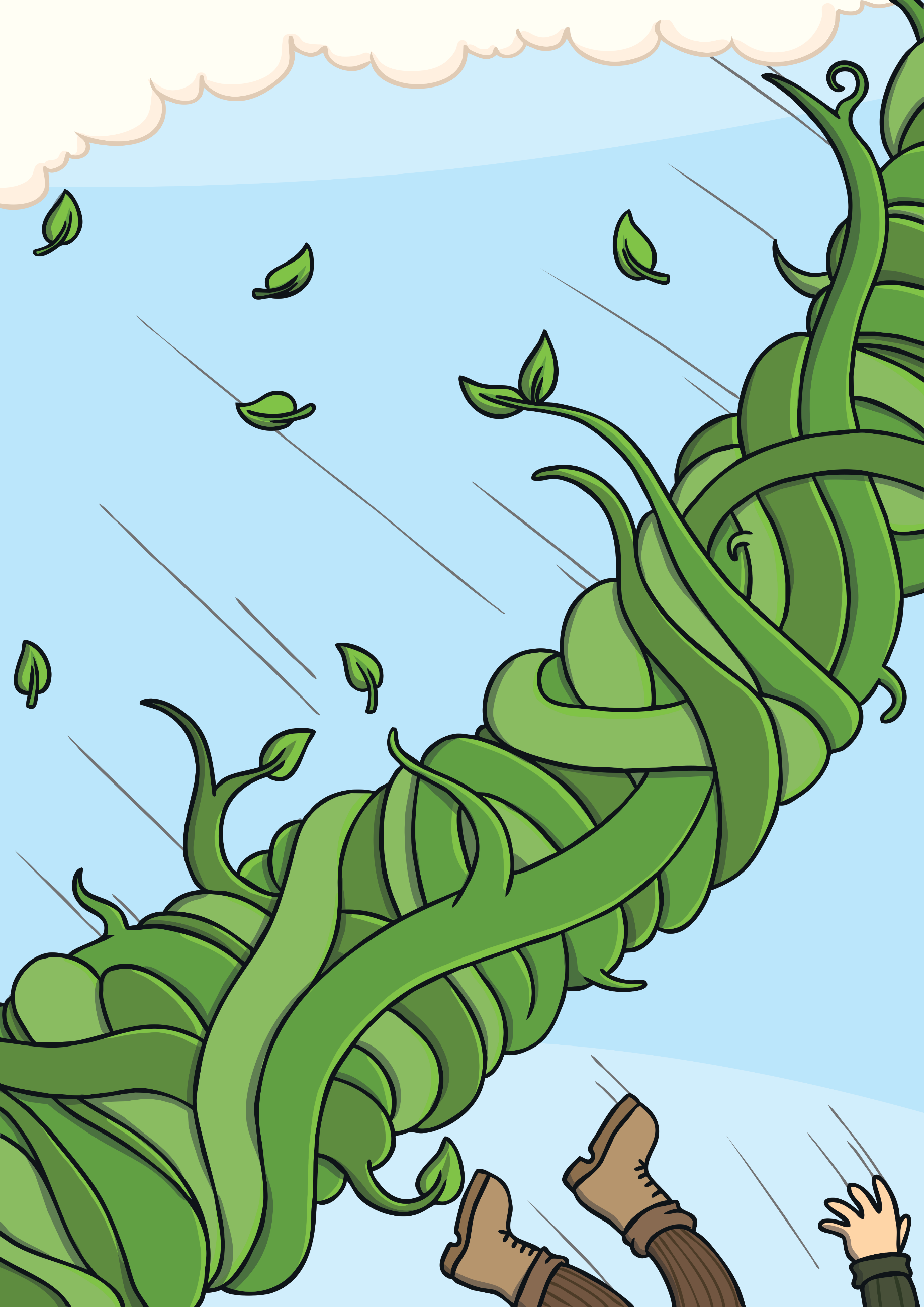 With the golden eggs and the magic harp, 
Jack and his mother lived happily ever after.
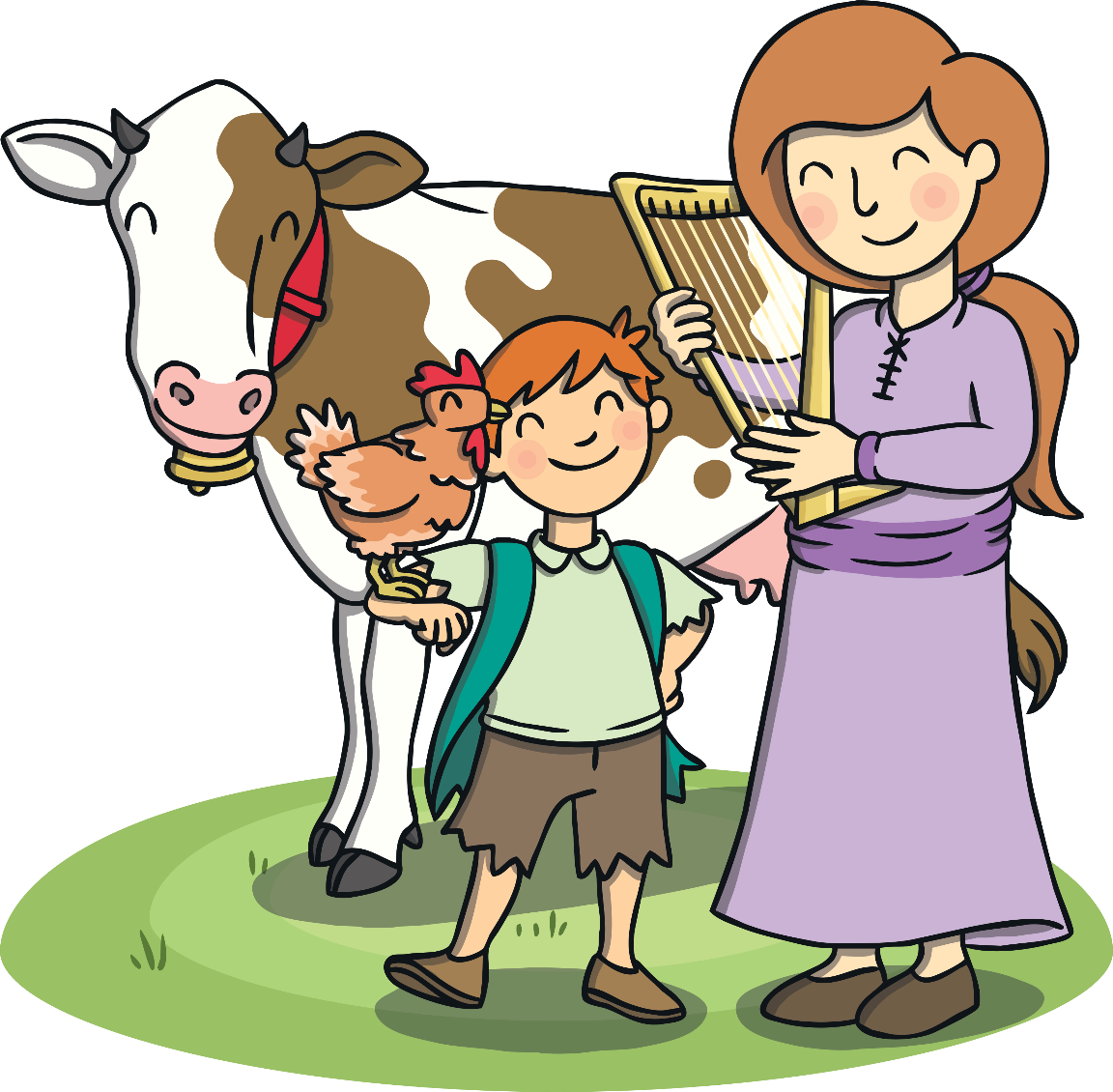